Structures and Functions of
The FEMALE reproductive system
FUNCTIONS
Produce Sex Hormones
Estrogen
Progesterone
Produce and Store Ovum (Eggs)
Provide a nourishing environment for egg to grow to fetus.
OVA or OVUM
The female reproductive cell.
 Also known as the EGG.
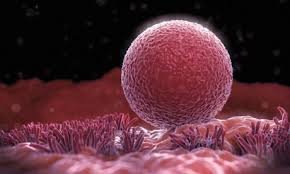 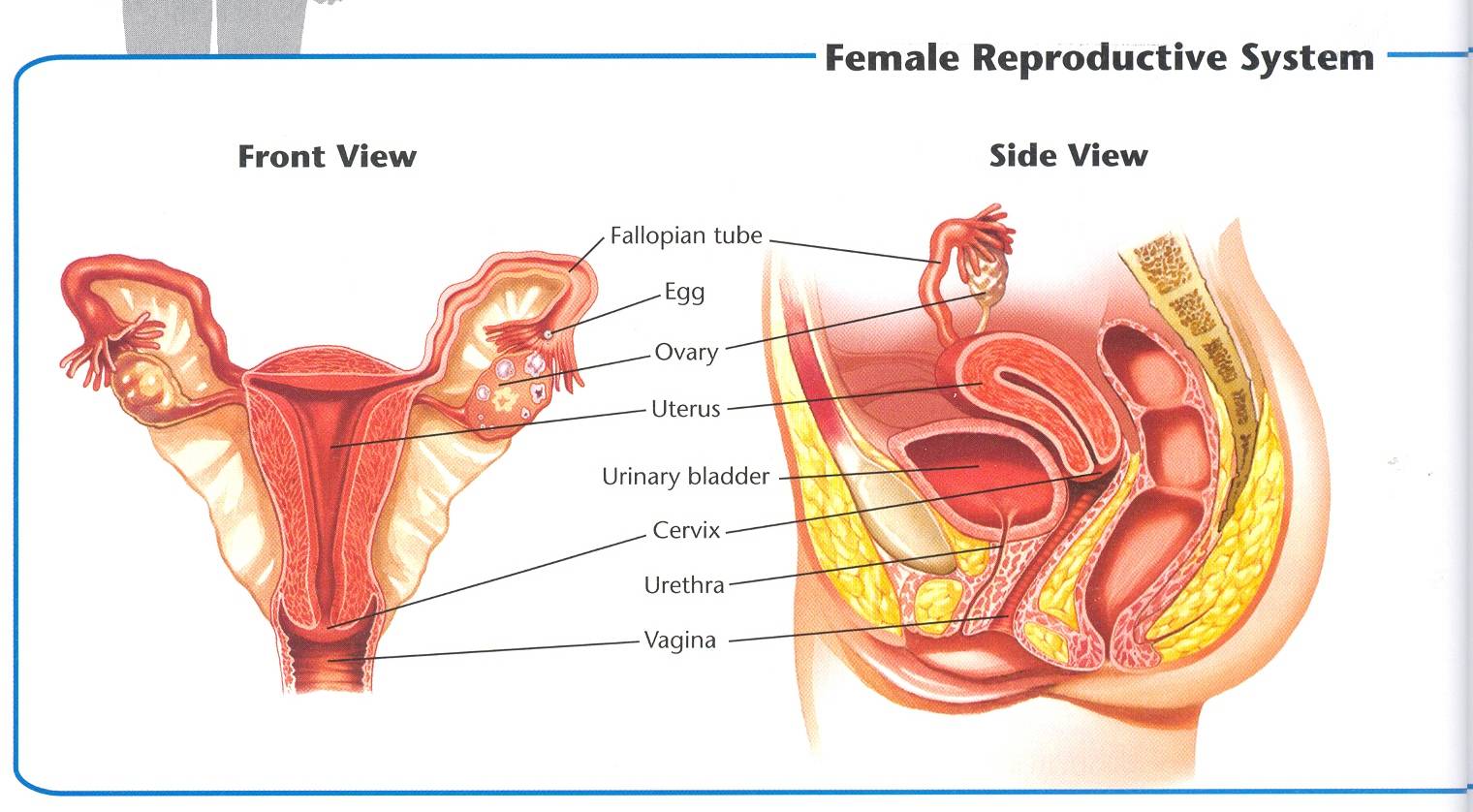 OVARIES
The female reproductive glands.
 Stores ovum.
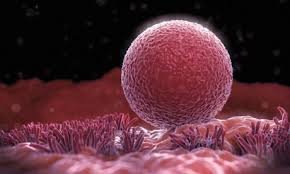 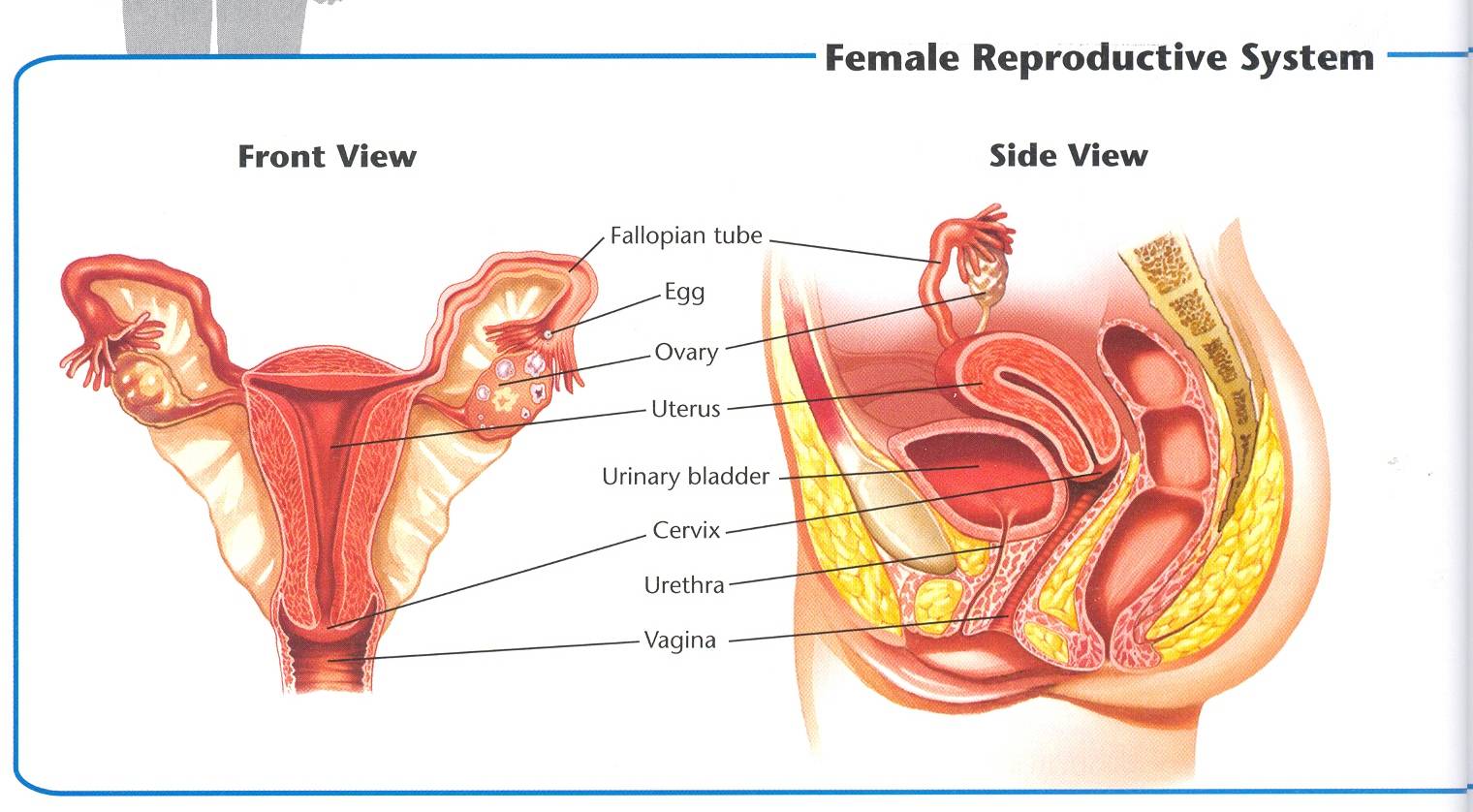 FALLOPIAN TUBES
The passageways that carry eggs from the ovaries to the uterus.
 Can be tied for sterilization.
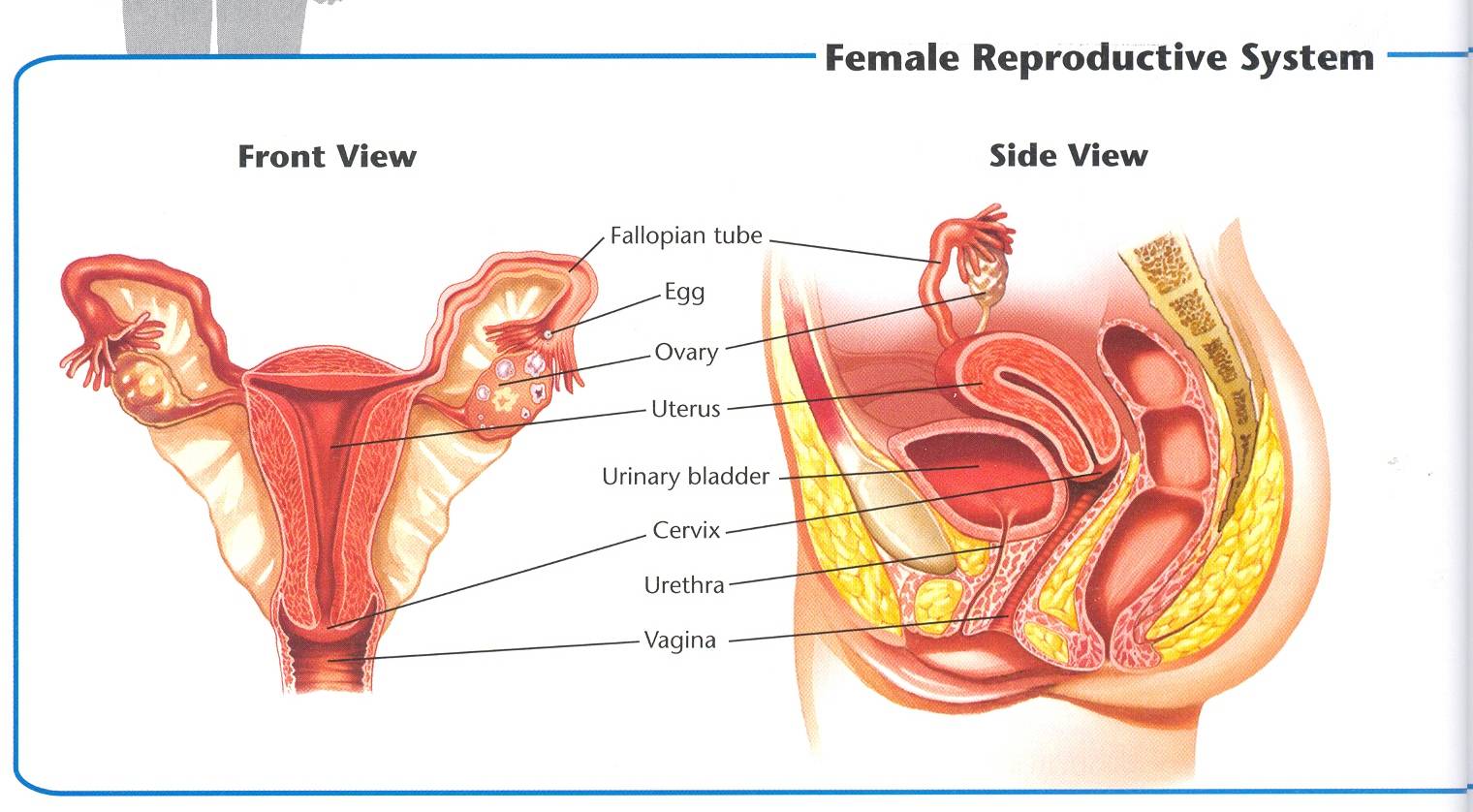 UTERUS
Hollow, muscular, pear-shaped organ.
 Baby develops here.
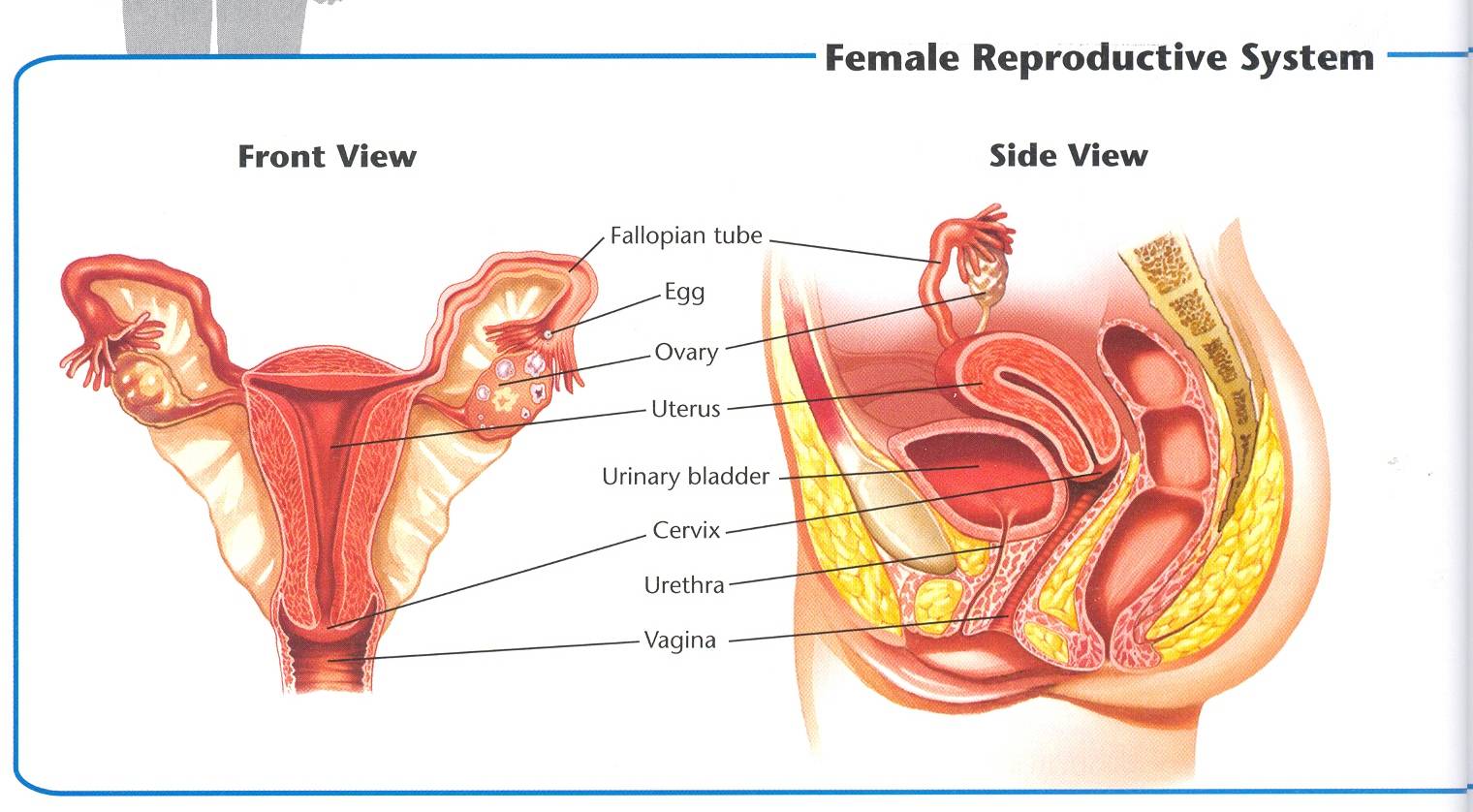 CERVIX
Base of the uterus.
 Dilates during pregnancy.
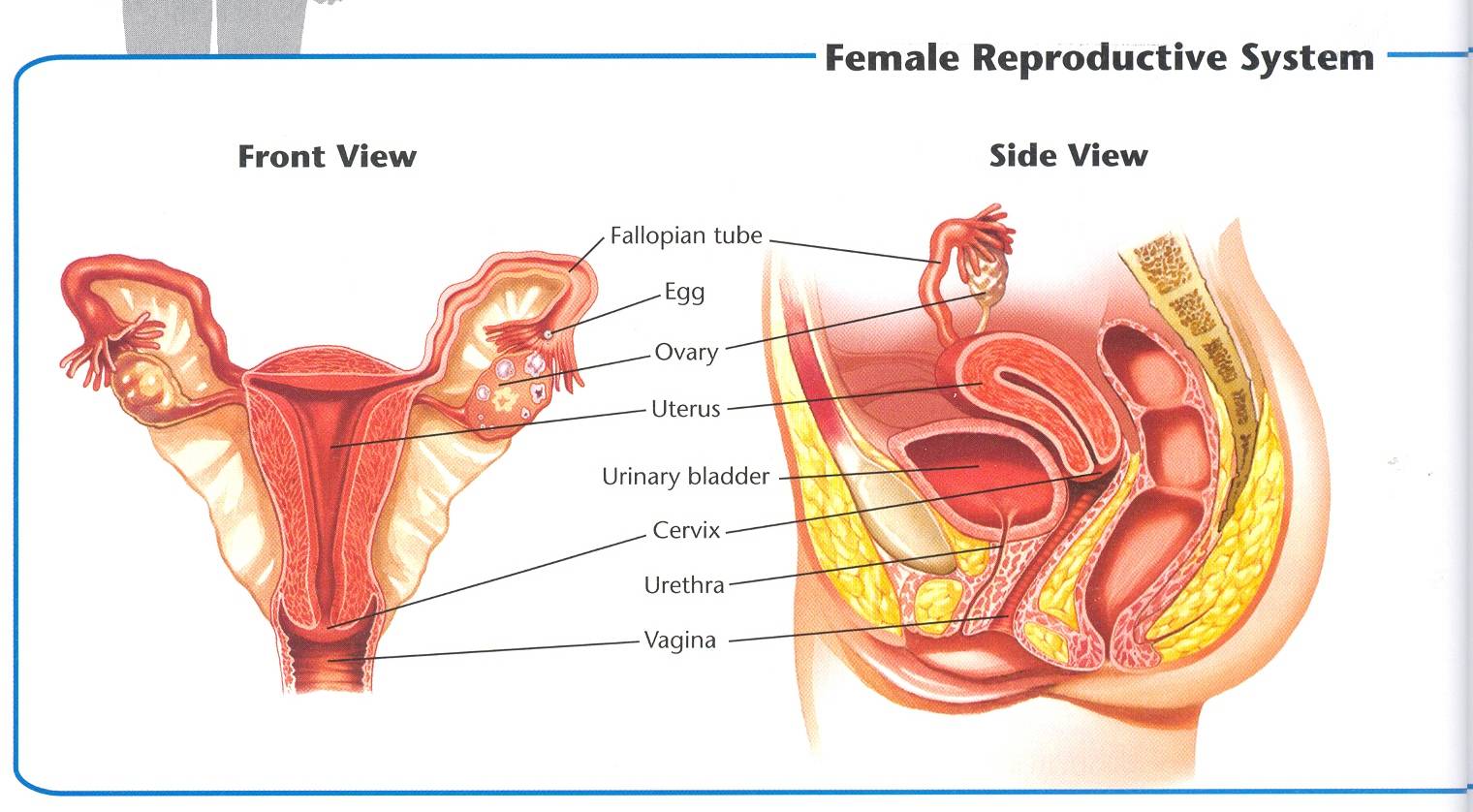 VAGINA
Hollow, Muscular
 Passageway from uterus to outside world.
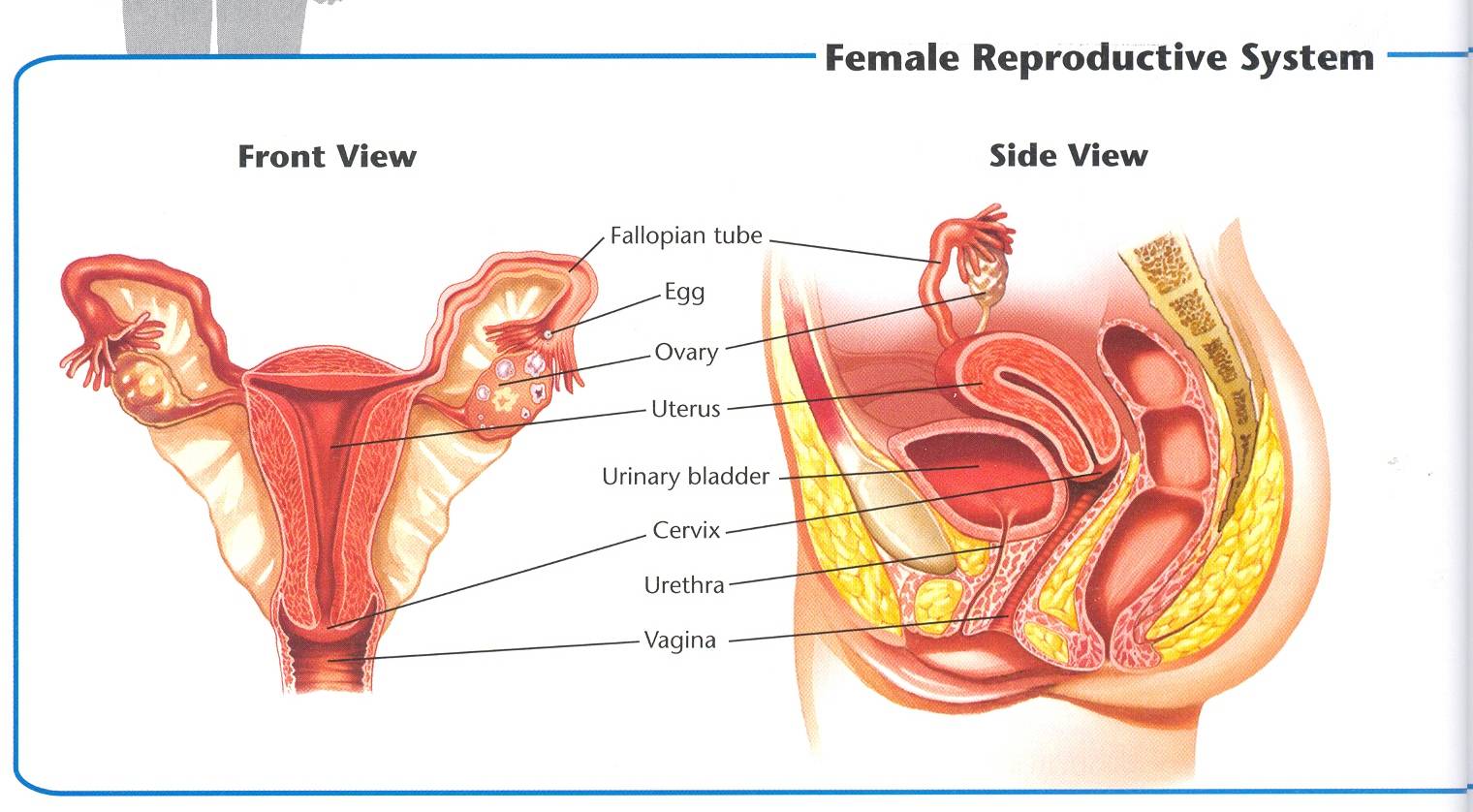 MENSTRUAL CYCLE
Process occurs when egg is not fertilized.
 Uterine lining is shed and new cycle begins.
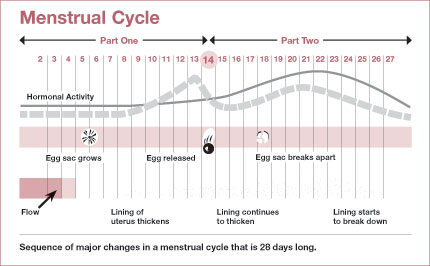 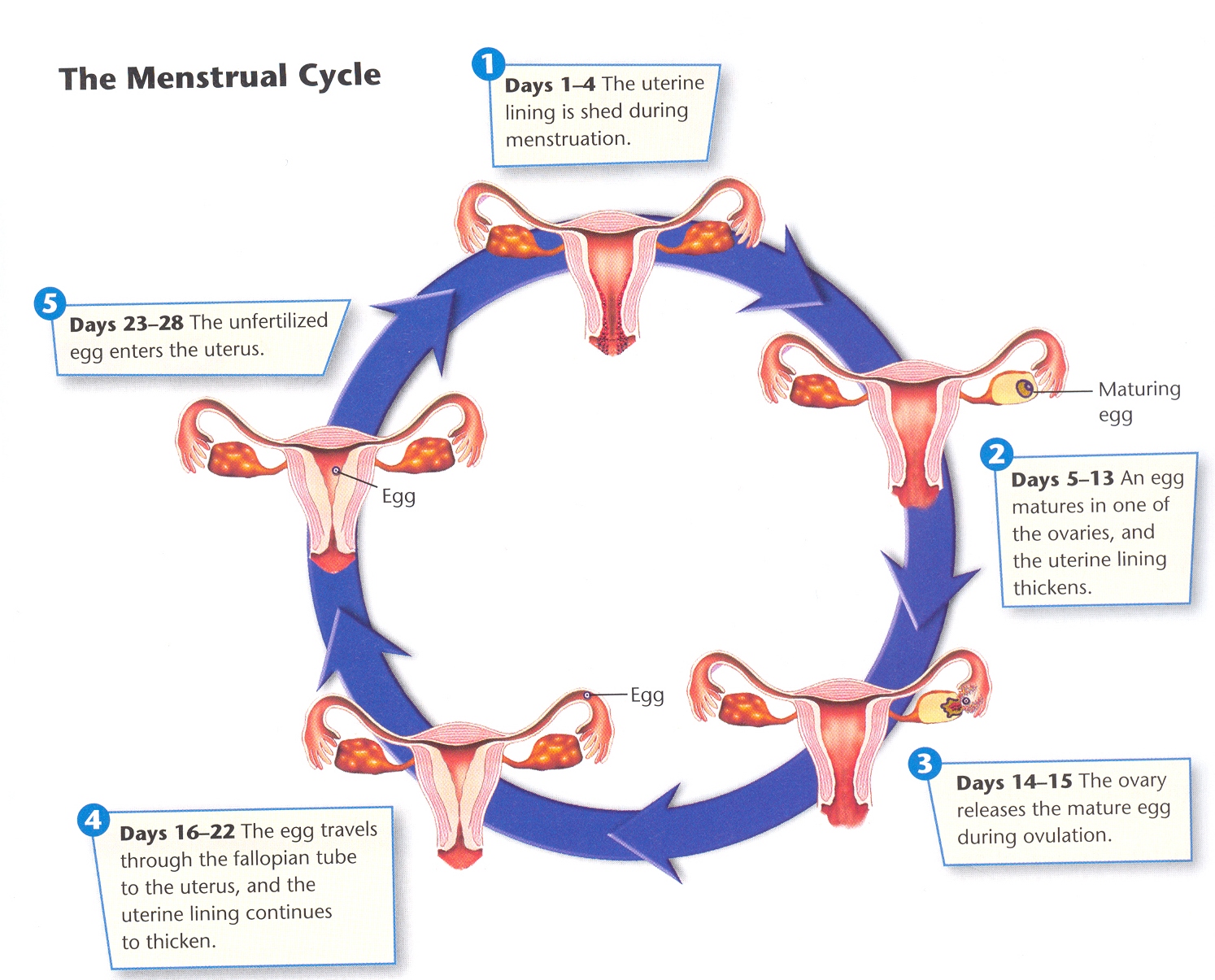 1
2
5
3
4
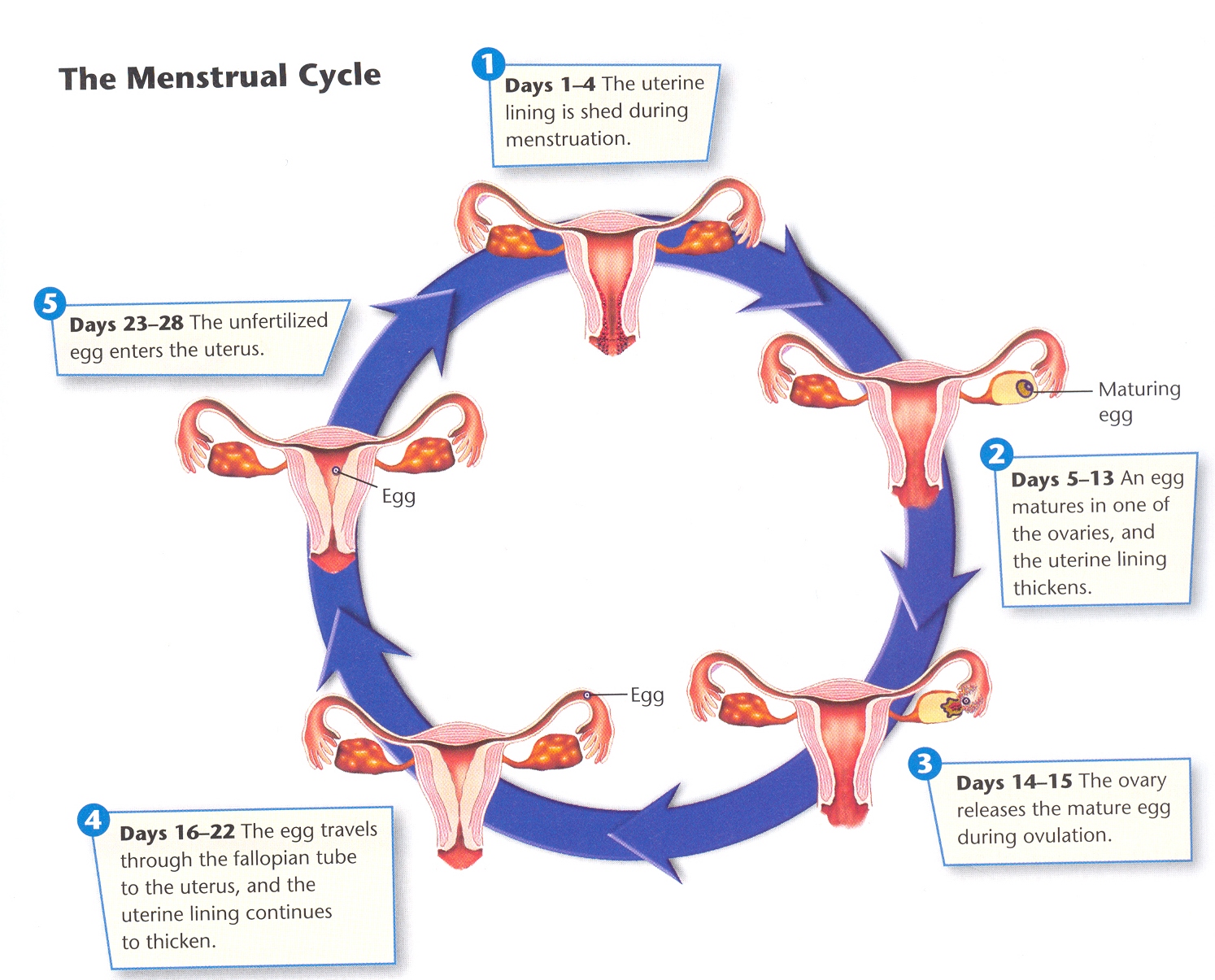 DAYS 1-4: 
Uterine Lining is Shed.  DAY 1 of Period.
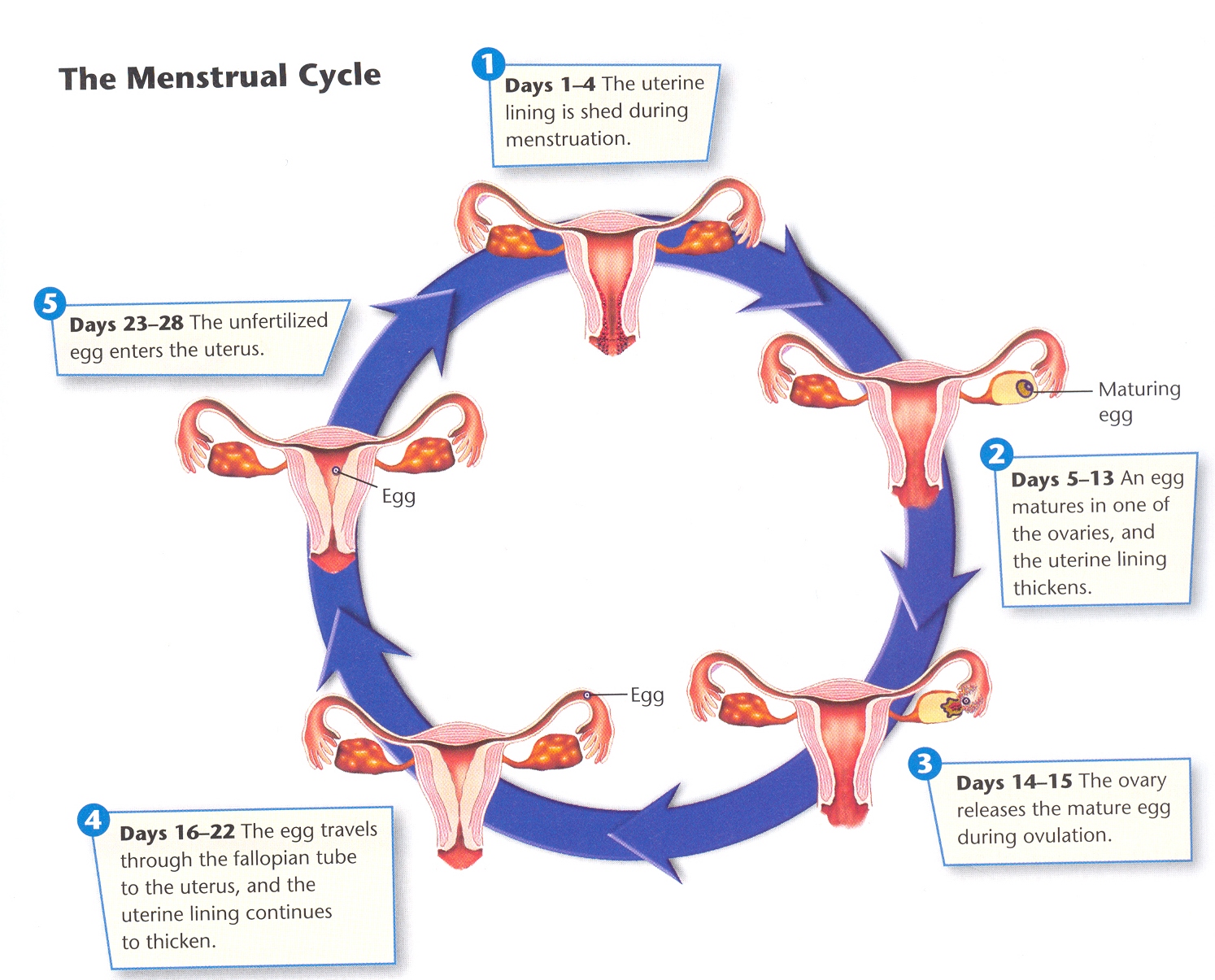 DAYS 5-13: 
Uterine Wall Thickens.  Egg begins to mature.
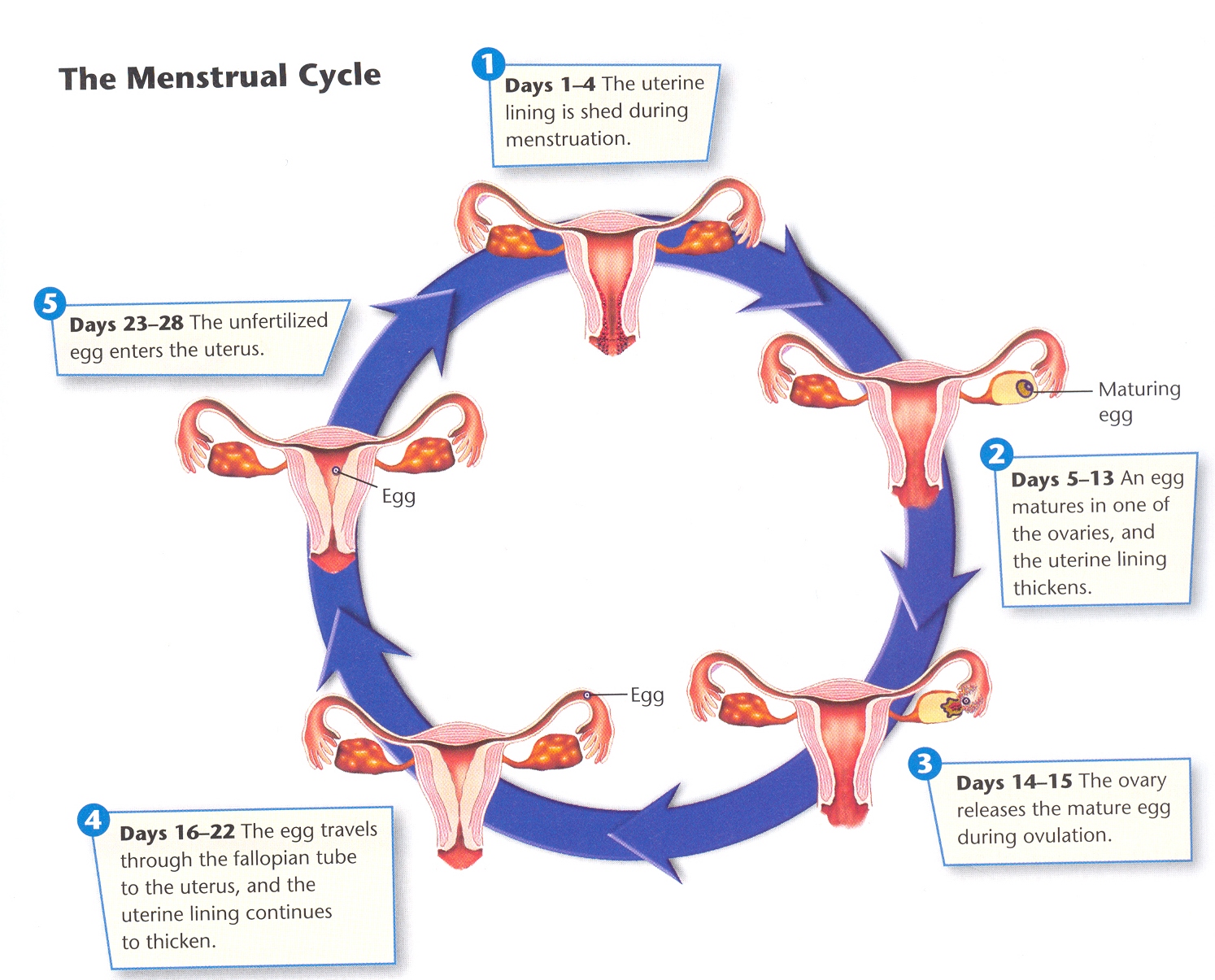 DAYS 14-15: 
OVULATION:
The mature egg is released into fallopian tube.
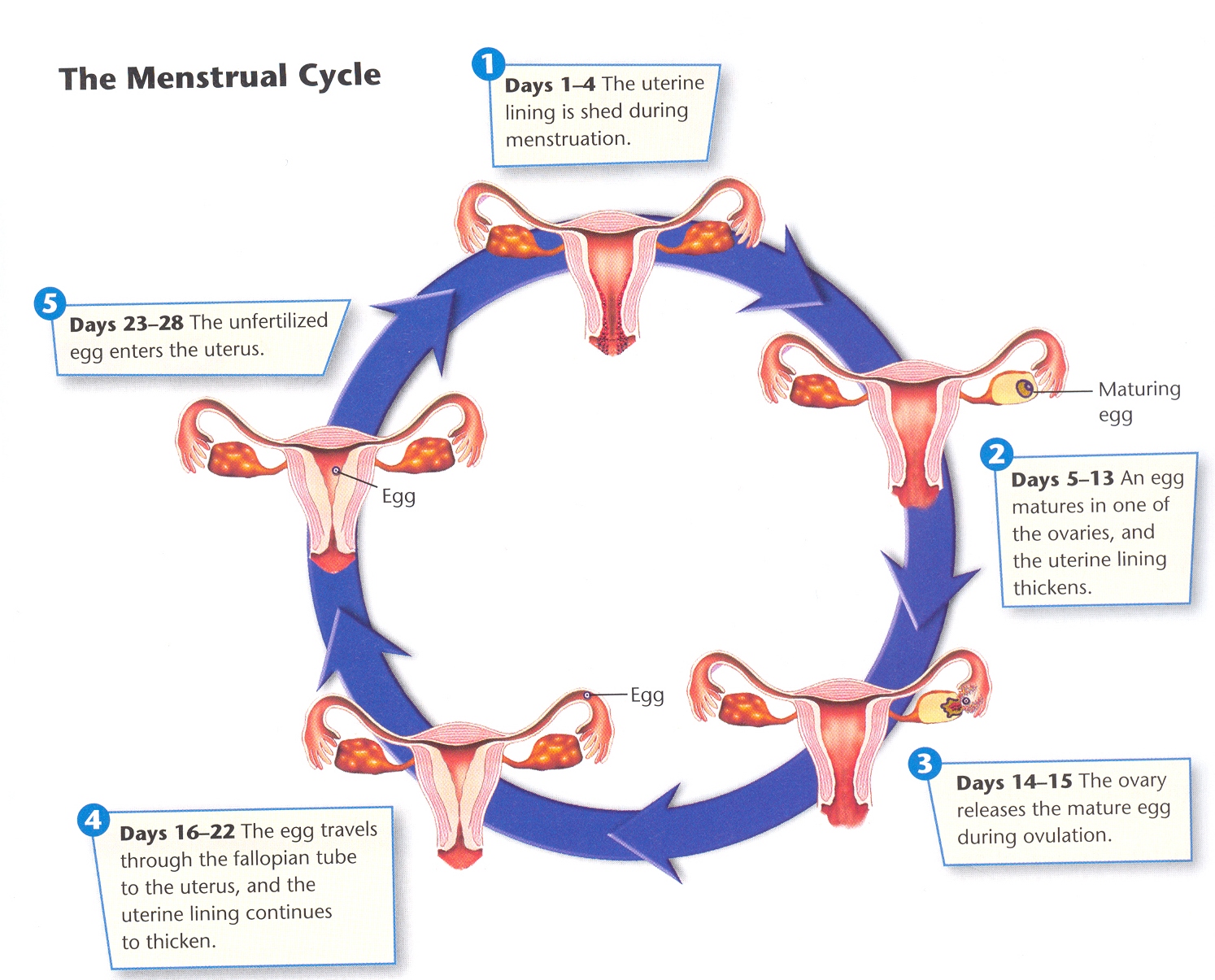 DAYS 16-22: 
Egg travels through fallopian tube to uterus.  
Uterine lining thickens more.
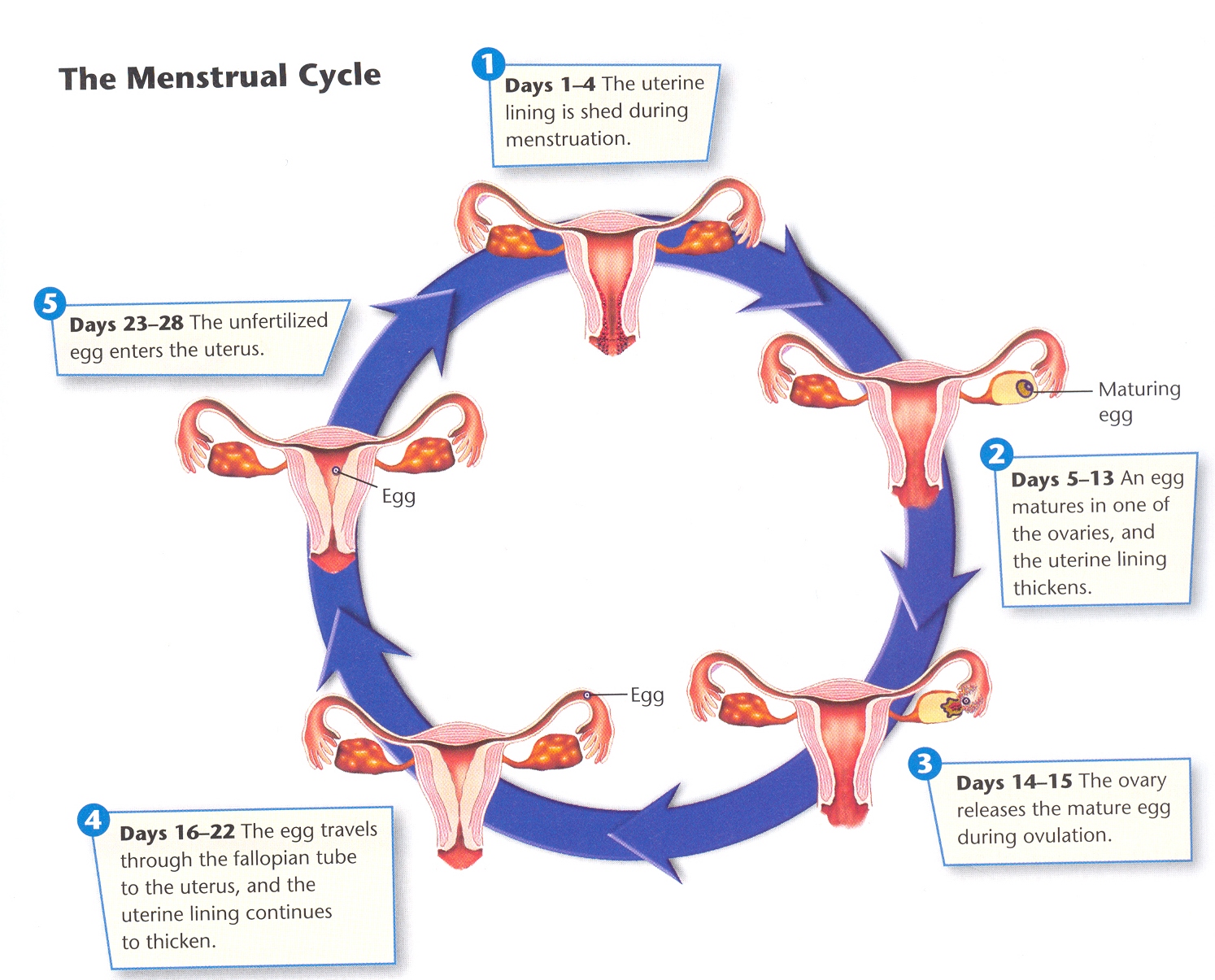 DAYS 23-28: 
The unfertilized egg enters the uterus.
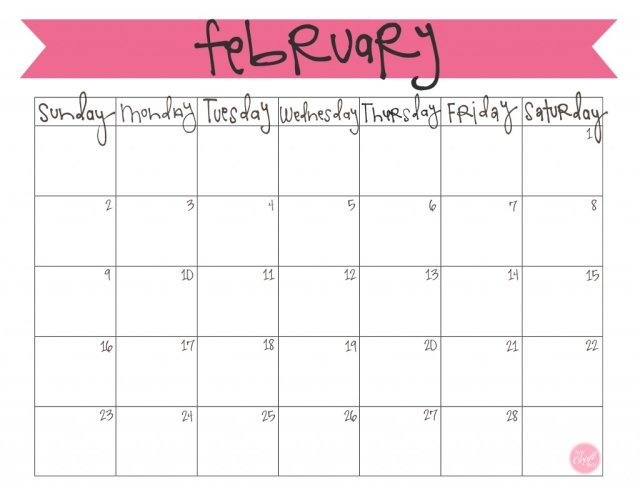 TICKET OUT
Name the organ where an embryo grows into a fetus.
On what day does a woman with a 30 day cycle ovulate??
Something you learned that you did not know before today.